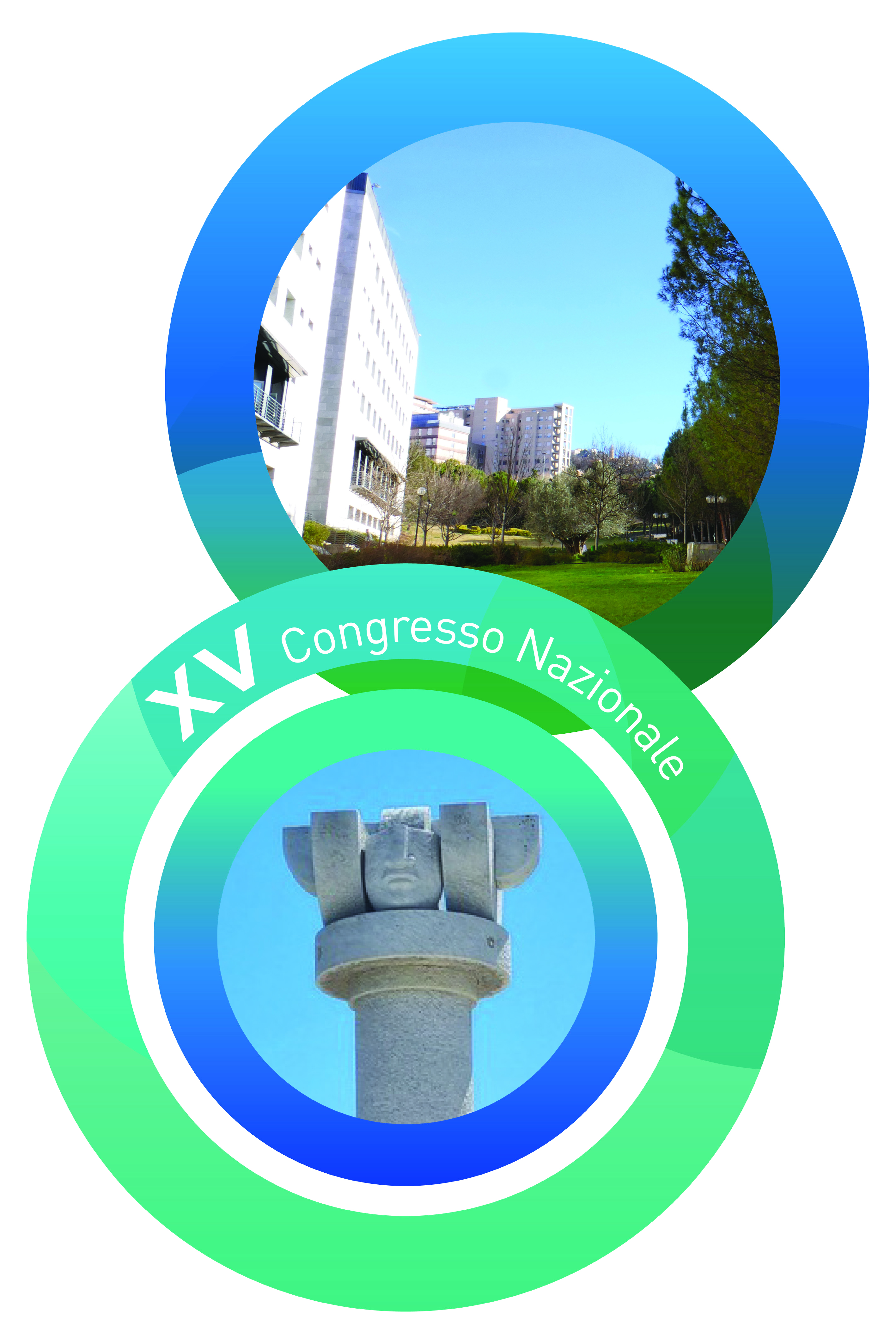 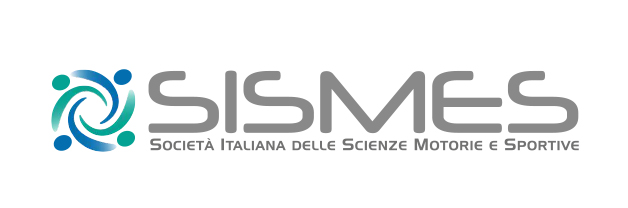 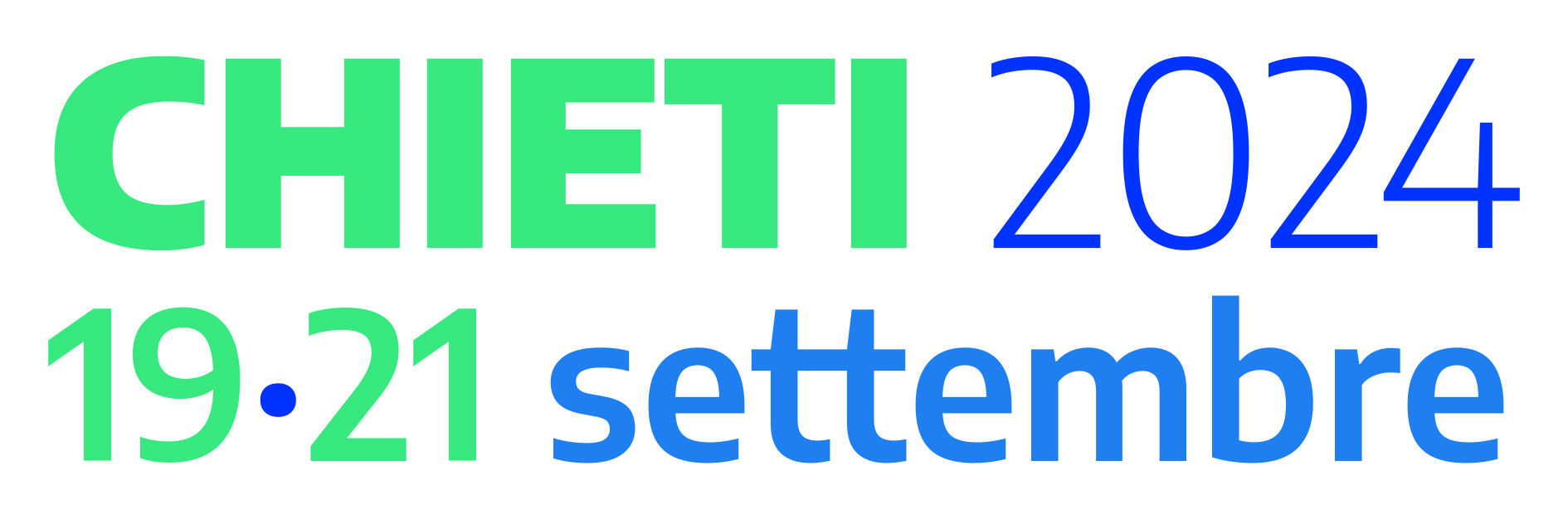 Logo vostra Università
TITOLO
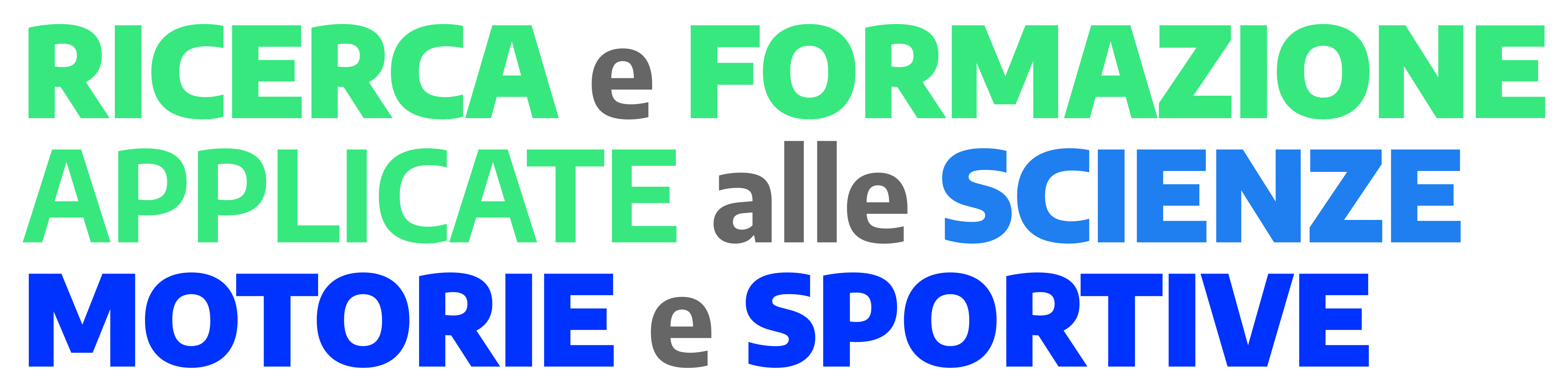 Andrea Rossi 1,Marco Bianchi 1, Federica Neri 2 … (nome dell’autore che presenta sottolineato)
1 Department of xxx, xxxx, University, of xxxx, Città, Italy
2 Department of xxx, xxxx, University, of xxxx, Città, Italy
3 Department of xxx, xxxx, University, of xxxx, Città, Italy
L’organizzazione non è responsabile in alcun modo dei contenuti del lavoro scientifico presentato dagli autori e nei confronti di eventuali parti terze, sul diritto d’autore e di eventuali disposizioni di legge specifiche e/o regolamenti contravvenuti nel lavoro presentato.